МЕТОДОЛОГИЧЕСКАЯ  
И ОБЕСПЕЧИВАЮЩАЯ ДЕЯТЕЛЬНОСТЬ ФЕДЕРАЛЬНОГО КАЗНАЧЕЙСТВА
В 2014 ГОДУ
И ЗАДАЧИ НА 2015 ГОД
Заместитель руководителя 
Федерального казначейства
А.Ю. Демидов
ПЛАН
Нормативное и методологическое обеспечение деятельности ФК

Финансовое и административное обеспечение деятельности ФК

Контрольная и аудиторская деятельность ФК
НОРМАТИВНОЕ И МЕТОДОЛОГИЧЕСКОЕ ОБЕСПЕЧЕНИЕ ДЕЯТЕЛЬНОСТИ  ФЕДЕРАЛЬНОГО КАЗНАЧЕЙСТВА 
В 2014 ГОДУ
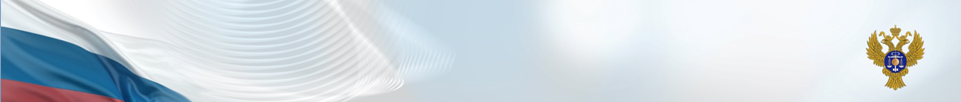 С  1  января  2014  года  бюджеты  государственных   внебюджетных   фондов  переведены   на
       кассовое обслуживание в органы Федерального казначейства
2.    Обеспечено предоставление федеральных целевых средств под фактическую потребность
3.    Проведен   комплекс   мероприятий   по   обеспечению   наличными   денежными   средствами
       организаций, лицевые счета которым открыты в финансовых органах
4.    Стандартизированы варианты кассового обслуживания исполнения бюджетов
Разработана   универсальная  технология   для  учета  операций  со  средствами  неучастников
       бюджетного процесса
6.    Оптимизированы   отдельные  процессы   функциональной  деятельности   Федерального
       казначейства
Разработаны подходы к формированию организационно-функциональной модели Федерального казначейства
8.    Осуществлена      интеграция   бюджетной    системы    Республики    Крым  и    г. Севастополь 
       в бюджетную систему Российской Федерации
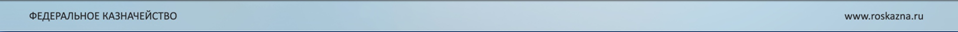 ЗАДАЧИ ПО НОРМАТИВНОМУ И МЕТОДОЛОГИЧЕСКОМУ ОБЕСПЕЧЕНИЮ ДЕЯТЕЛЬНОСТИ 
ФЕДЕРАЛЬНОГО КАЗНАЧЕЙСТВА В 2015 ГОДУ
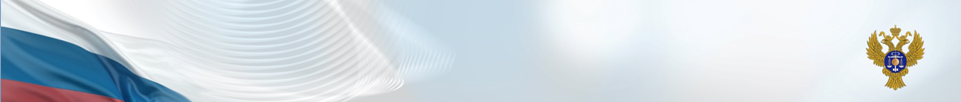 1.    Методологическое  сопровождение  реализации  статьи 5 Федерального закона
       «О федеральном бюджете на 2015 год и на плановый период 2016 и 2017 годов»

2.    Разработка модели «казначейского сопровождения» исполнения отдельных государственных
       контрактов

Совершенствование управления доходами

Оптимизация и стандартизация процедур кассового обслуживания

Обеспечение наличными денежными средствами организаций, лицевые счета которым открыты в органах Федерального казначейства и финансовых органах

Подготовка к внедрению Единой информационной системы в сфере закупок

7.    Утверждение организационно-функциональной модели Федерального казначейства
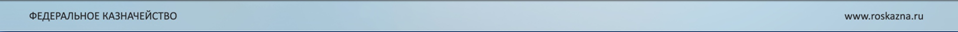 ФИНАНСОВОЕ И АДМИНИСТРАТИВНОЕ ОБЕСПЕЧЕНИЕ ДЕЯТЕЛЬНОСТИ ФЕДЕРАЛЬНОГО КАЗНАЧЕЙСТВА
Исполнение федерального бюджета по главе 100 «Федеральное казначейство» (99%)
Централизация бухгалтерского учета по главе 100 «Федеральное казначейство»
Создание УФК по Республике Крым и УФК по г. Севастополю
Оптимизация структуры Федерального казначейства 
      (создание УФК по Архангельской области и Ненецкому автономному округу
Повышение эффективности управления государственным имуществом (сокращение недвижимого имущества на 3%, сокращение движимого имущества на 18%, снижение финансирования в части АХО на 18% при росте коммунальных платежей на 6%)
Создание филиальной сети ФКУ «ЦОКР» (созданы 75 филиалов, в т.ч. в Крымском федеральном округе)
Совершенствование кадровой политики в Федеральном казначействе (разработана система наград, создан резерв управленческих кадров, проводятся тренинги с руководящим составом, внедрена процедура согласования начальников отдельных отделов ТОФК в режиме видеоконференцсвязи)
Профилактика коррупционных и иных правонарушений
Международное сотрудничество
10.  Казначейство России в системе «Открытое правительство»
5
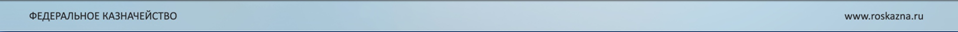 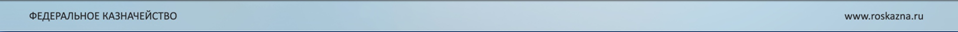 РЕЗУЛЬТАТЫ КОНТРОЛЬНОЙ И АУДИТОРСКОЙ ДЕЯТЕЛЬНОСТИ 
ЗА 2014 ГОД
План контрольной и аудиторской деятельности выполнен на 100% (проведено 2 616 проверок, из них 50% – в формате комбинированных (двухэтапных) и камеральных; установлено14 064 нарушения, из них 80,1% – по обеспечивающим направлениям деятельности) 
Повышено качество контрольно-аудиторской деятельности (что подтверждается результатами проверок КНО) при сокращении затрат на проведение проверок и увеличении выборки
Создан пул контролеров и аудиторов Федерального казначейства
Проведены конкурсы («Лучший внутренний аудитор Казначейства России», «Лучшее контрольно-аудиторское подразделение Казначейства России», «Лучшее освещение в СМИ деятельности внутреннего контроля и аудита в ТОФК»)
Доработан Стандарт внутреннего контроля Федерального казначейства(пилоты: МОУ ФК и УФК по Нижегородской области)
Разработаны рекомендации по осуществлению выездных контрольных и аудиторских мероприятий в территориально обособленных отделах ТОФК
Внедрен Порядок управления реализацией государственных программ РФ в Федеральном казначействе (Казначейство России– лауреат конкурса «Проектный олимп» в 2014 году)
Внедрены Порядок оценки результативности деятельности руководителей ТОФК и Порядок интегральной оценки деятельности ТОФК по итогам контрольных и аудиторских мероприятий
Результаты внешней оценки деятельности Федерального казначейства за 2014 год: 
– оценка МОУ ФК	– 3,89 (2013 – 3,92; 2012 – 3,52);
– оценка УФК          	– 3,94 (2013 – 3,93; 2012 – 3,83; 2011 – 3,64; 2010 – 3,37)
6
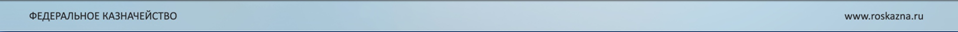 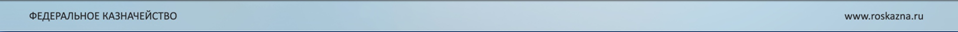 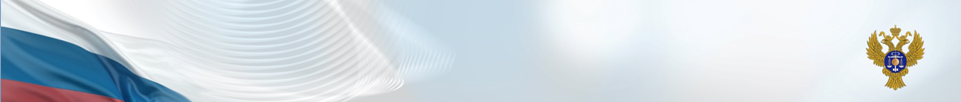 ЗАДАЧИ В СФЕРЕ ВНУТРЕННЕГО КОНТРОЛЯ, 
ВНУТРЕННЕГО АУДИТА, ПРОЕКТНОГО УПРАВЛЕНИЯ 
И ОЦЕНКИ ЭФФЕКТИВНОСТИ ДЕЯТЕЛЬНОСТИ НА 2015 ГОД
Внедрение риск-менеджмента в Федеральном казначействе 
       (внешние и внутренние (операционные) риски)

Осуществление всех (100%) контрольных и аудиторских мероприятий в отношении управленийЦАФК и ТОФК в формате комбинированных или камеральных проверок

Увеличение численности пула контролеров с 280 до 350 человек

Полномасштабное внедрение Стандарта внутреннего контроля Федерального казначейства (исполнено с февраля 2015 года) 

Совершенствование системы проектного управления в Федеральном казначействе (повышение качества планирования и контроль реализации документов планирования Федерального казначейства, совершенствование системы оценки результативности деятельности государственных гражданских служащих Федерального казначейства)

Автоматизация всей деятельности по контролю, аудиту и оценке эффективности
7
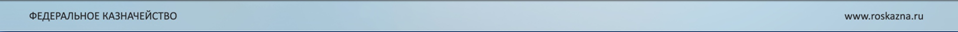 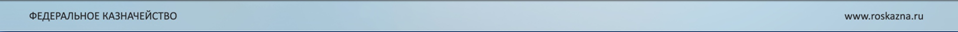 БЛАГОДАРЮ ЗА ВНИМАНИЕ!